Legal Reference for Public Librarians
Vermont Library Conference
May 18, 2016

Cynthia Lewis & Natalia May
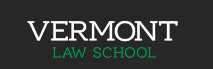 Legal resources in your library
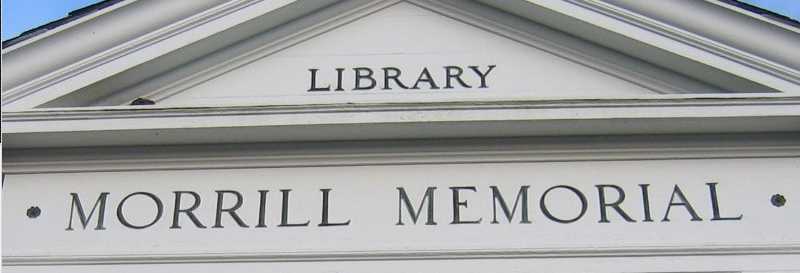 Resources for VT Legal Research
Vermont Statutes Annotated – 31+ volumes
Vermont Court Rules Annotated
Vermont Rules of Evidence
Vermont Reports
Vermont Key Number Digest
Code of Vermont Rules
Vermont Family Law
State Documents Bibliography: Vermont
Vermont Statutes Annotated
Declaration of Independence
Articles of Confederation
U.S. and Vermont Constitutions
Title 24 Appendices – Charters
Title 10 – Act 250 Land Use & Development
Title 12 Court Procedure
Rules of Procedure
Free Online Legal Research
Top 10 Legal Research Web Sites for Vermonters
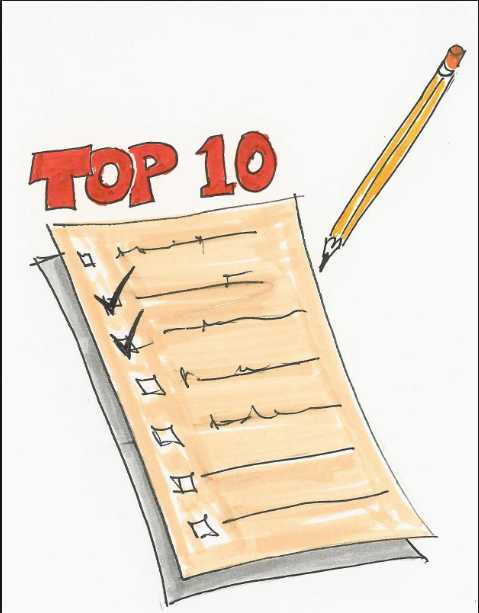 #10 Law Library of Congress
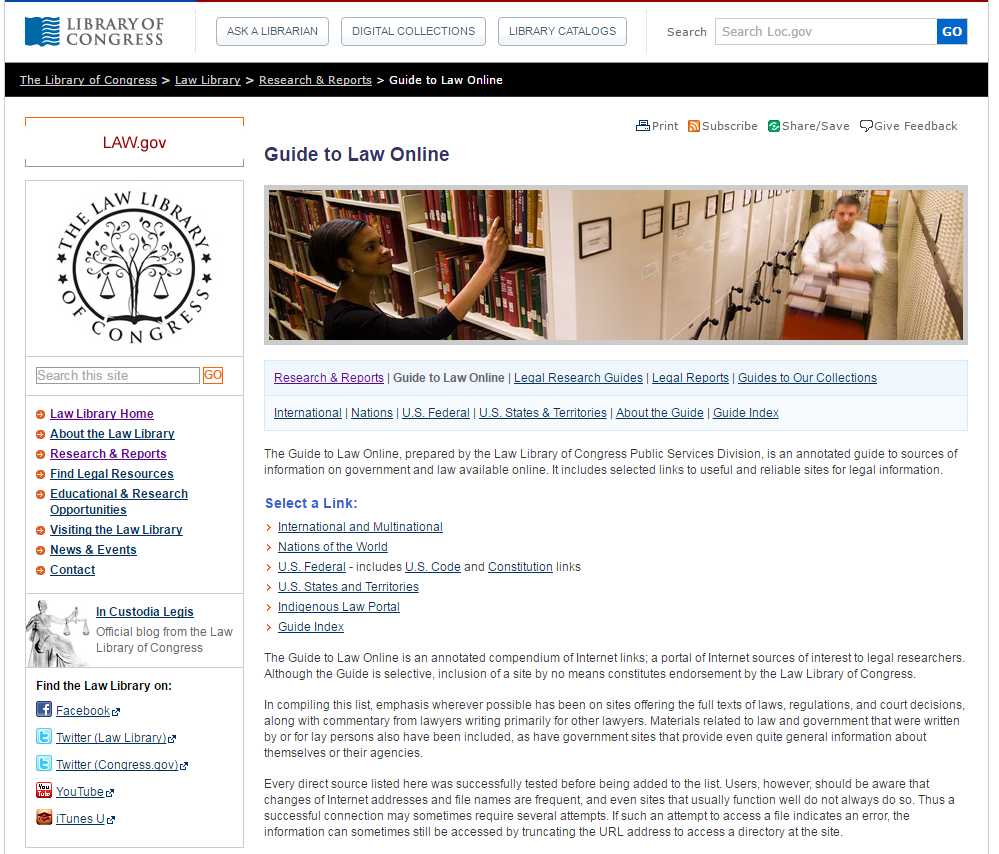 #9 Findlaw for Legal Professionals
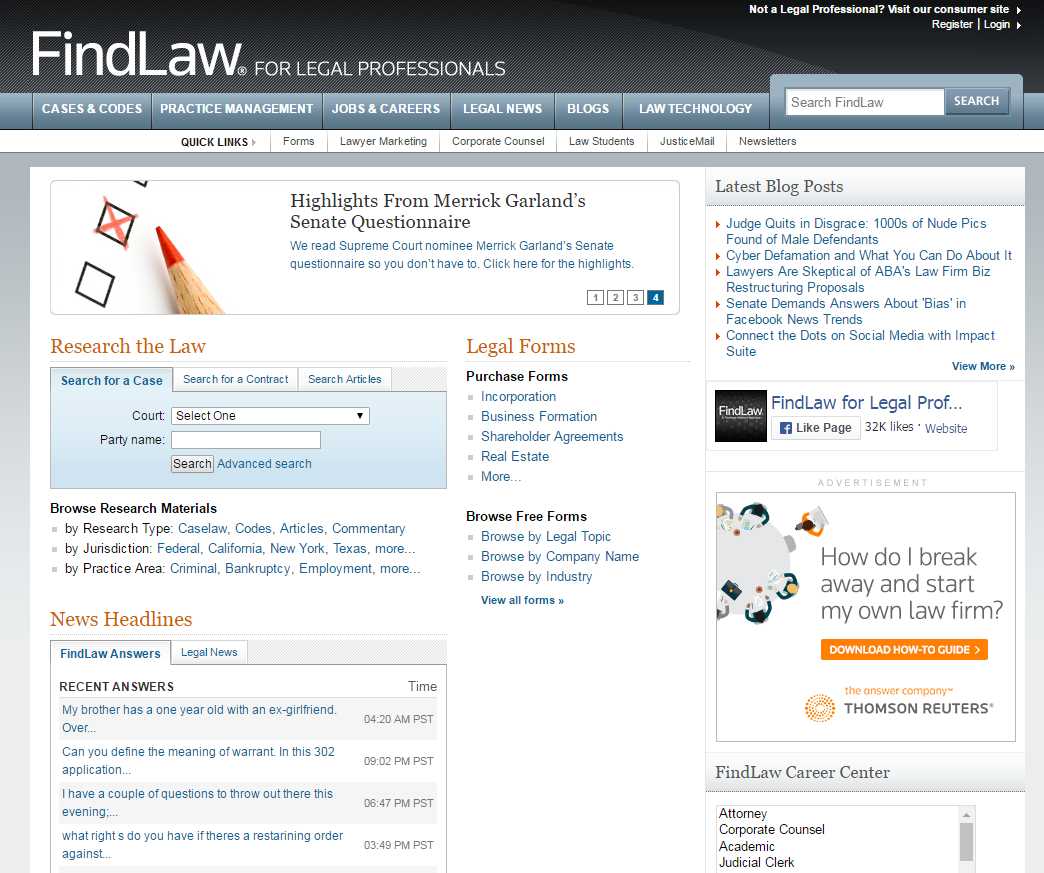 #8 FDSys – going to be govinfo.gov
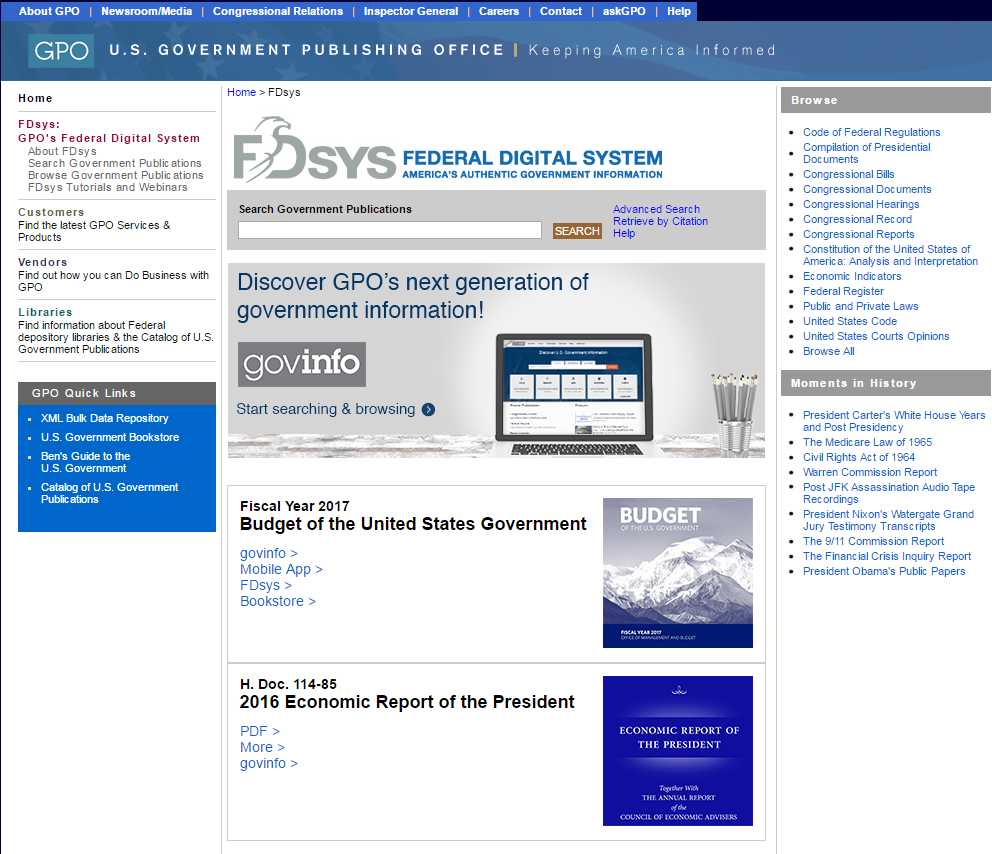 #7 Congress.gov
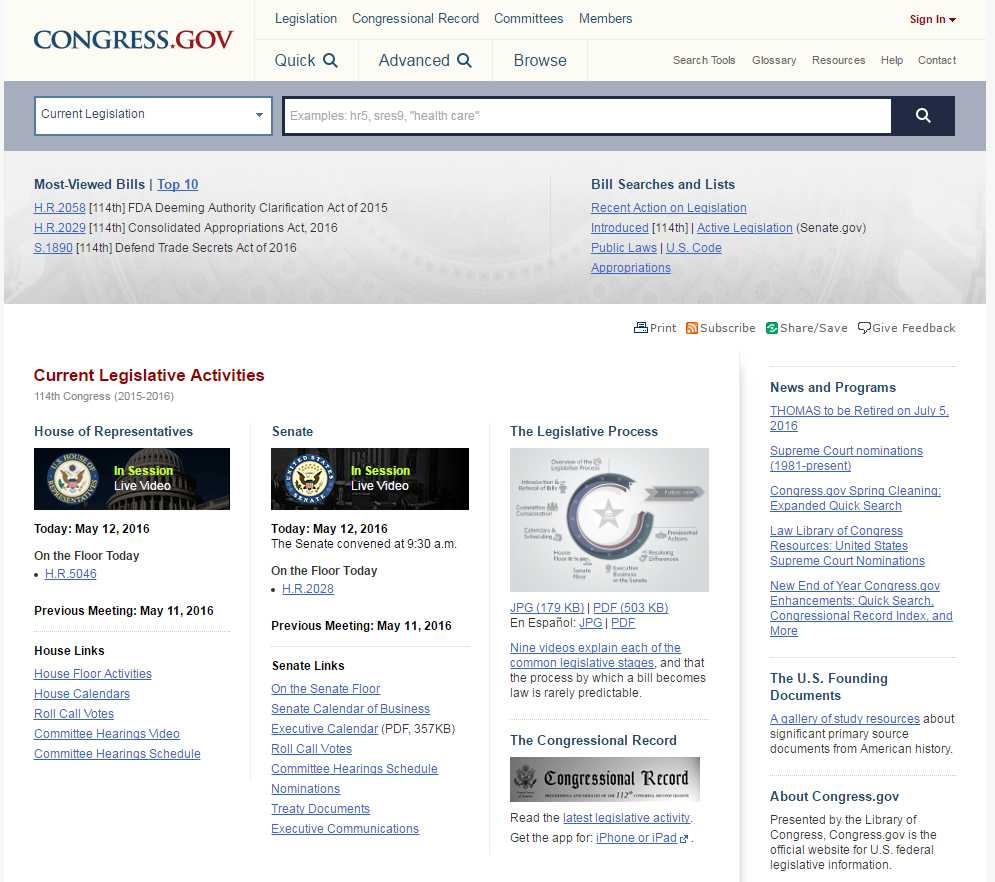 #6 Vermont State Legislature
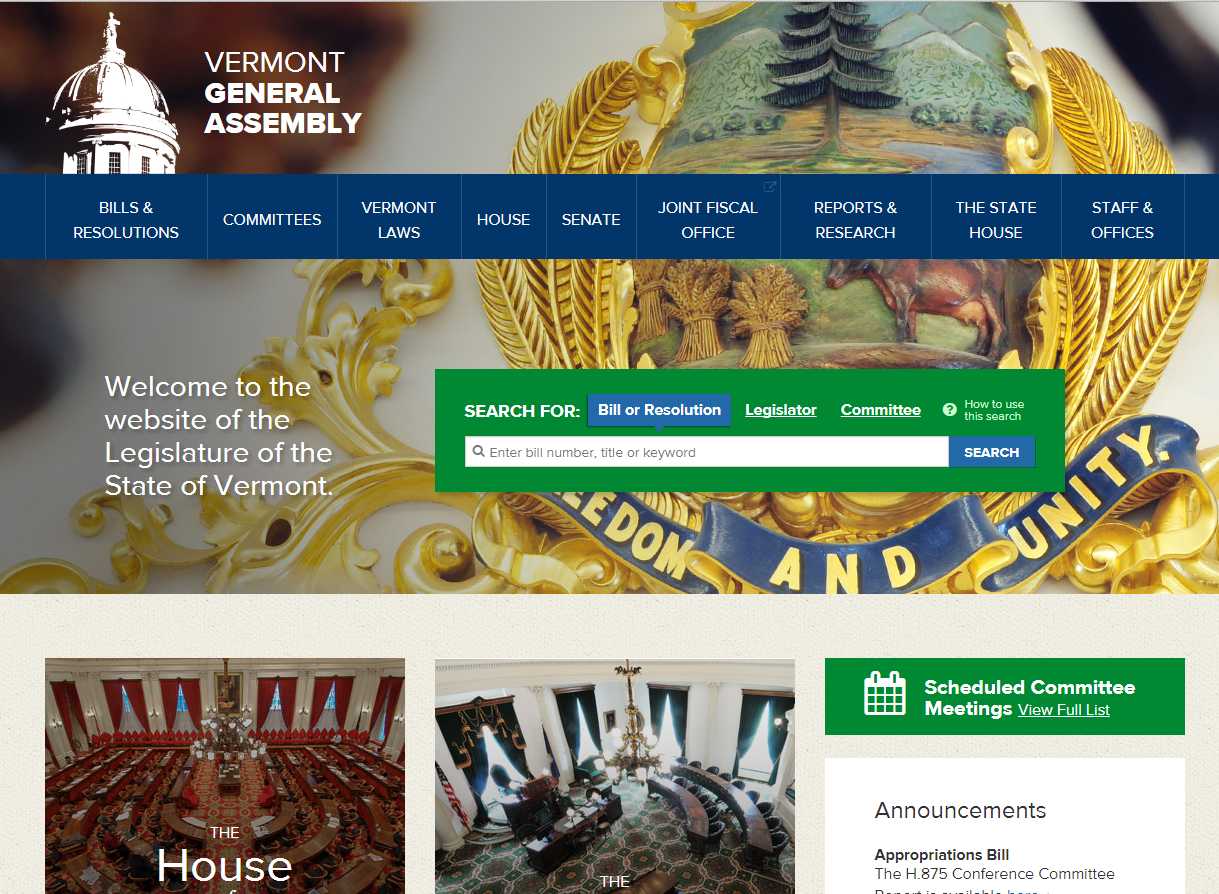 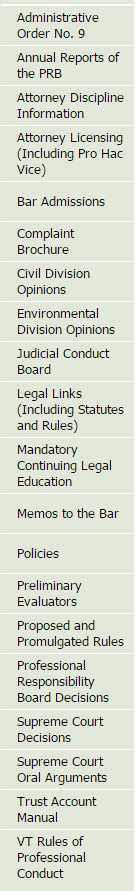 #5 Vermont Judiciary
#4 Vermont Law Research Guide
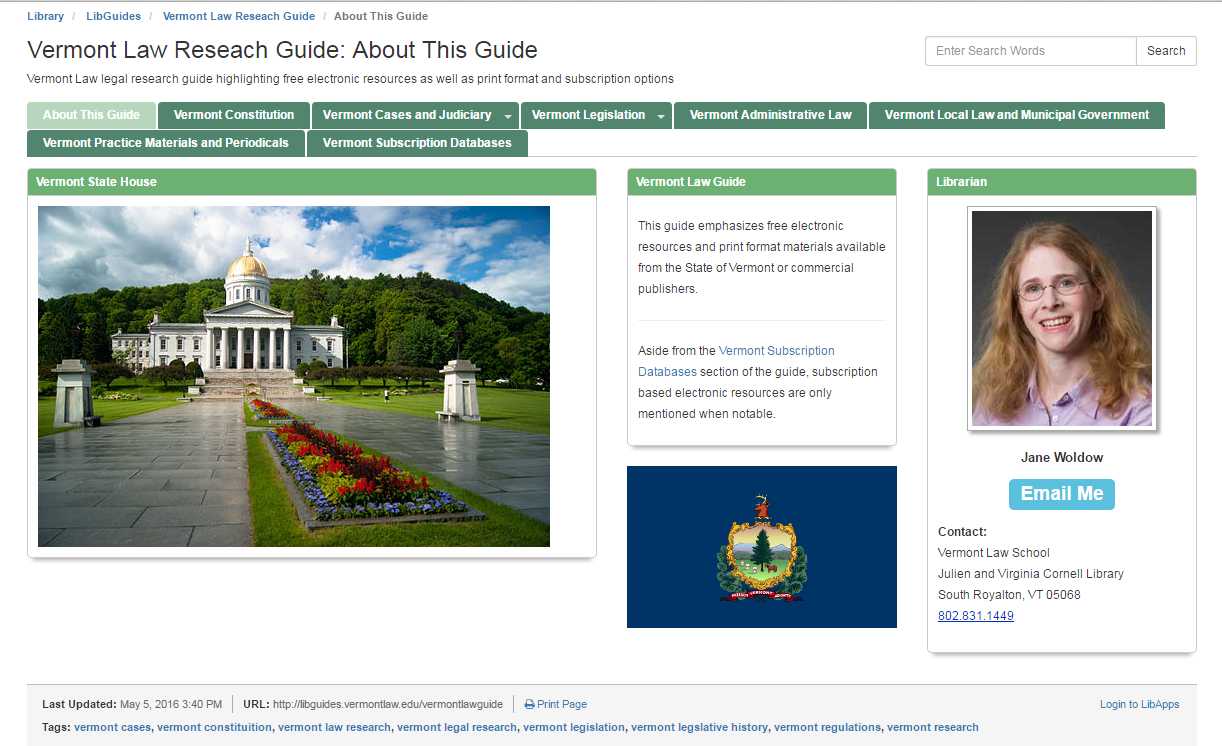 #3 Cornell’s Legal Information Institute
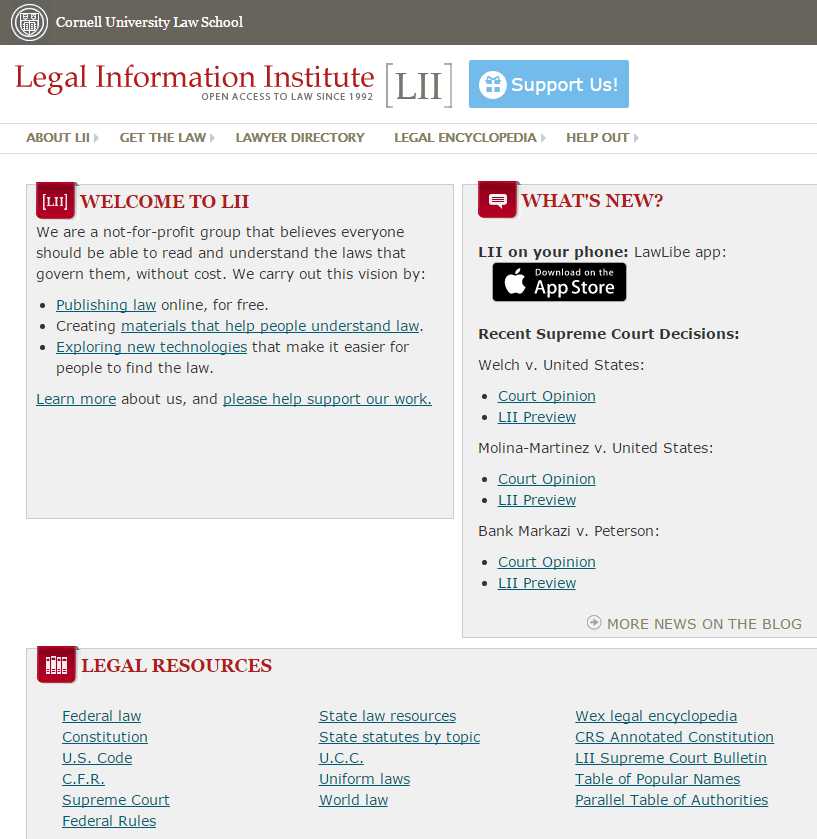 #2 Google Scholar
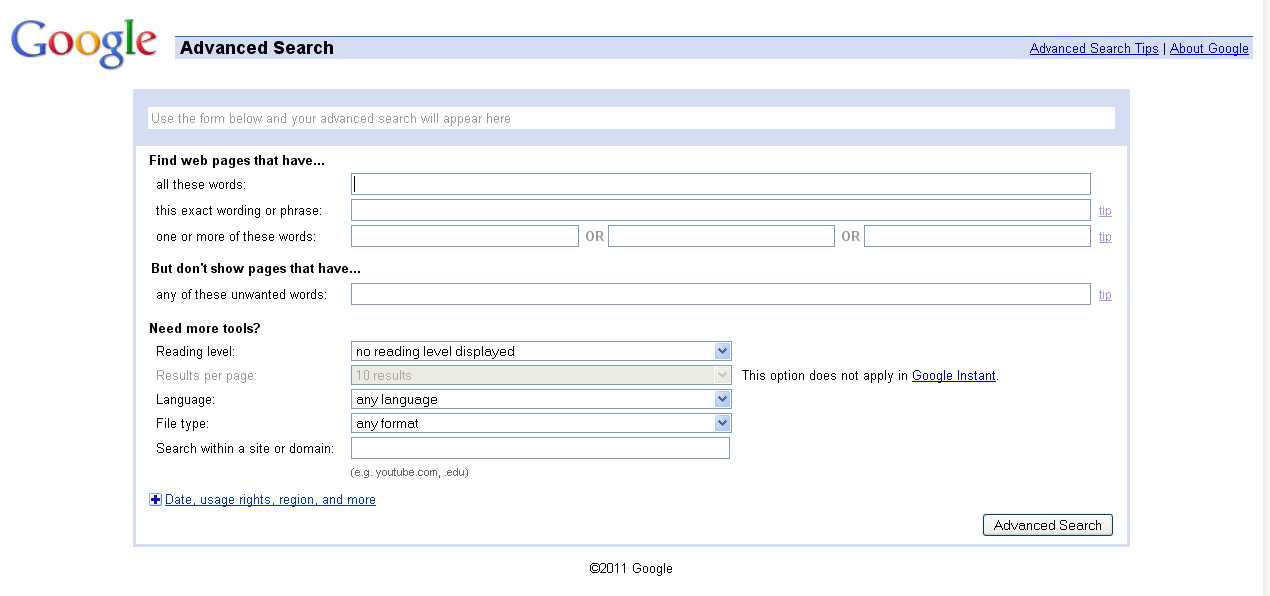 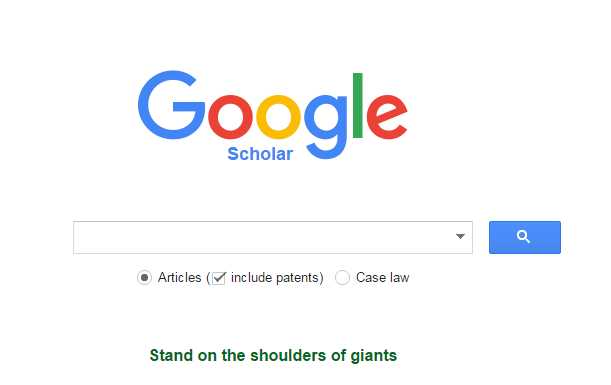 #1 Network of Librarians!
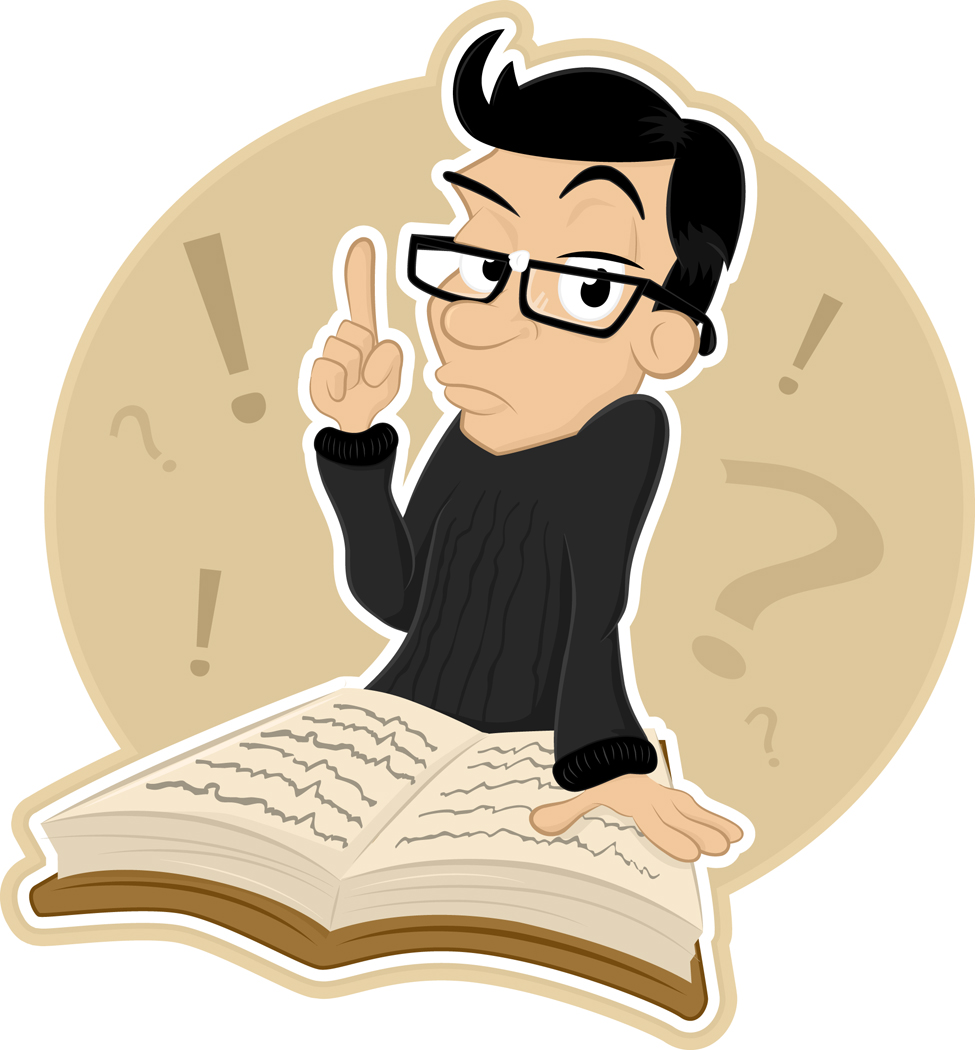 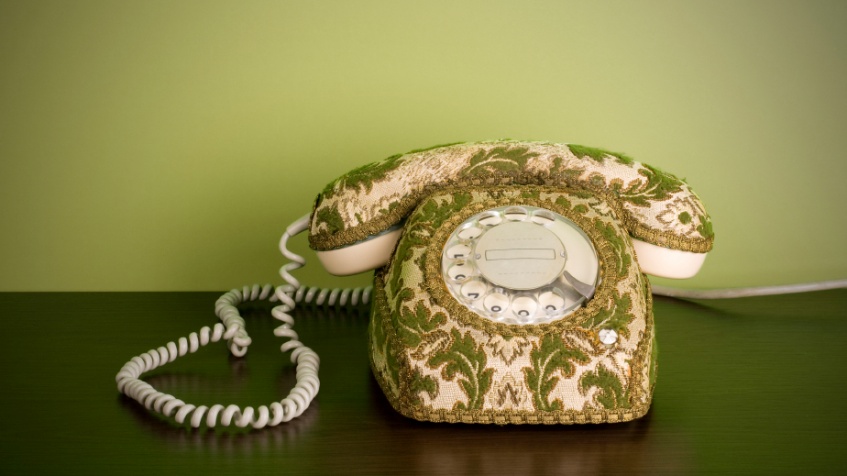 Cynthia Lewis
Library Directory & Assistant Professor
Vermont Law School
802.831.1444
clewis@vermontlaw.edu
Natalia May
CLIC Coordinator
Vermont Law School
802.831.1440
namay@vermontlaw.edu